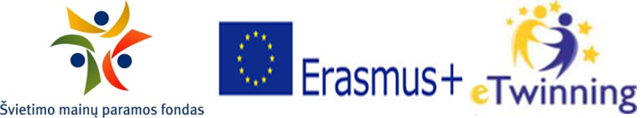 „Mokymo ir mokymosi įgūdžių stiprinimas, vykdant programos eTwinning projektus“
Danguolė Olbutienė
metodininkė 
Kauno maisto pramonės ir prekybos mokymo centras
2014-11-20
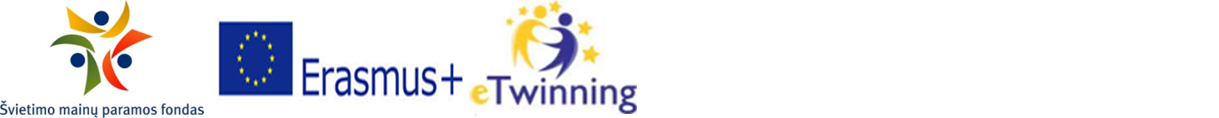 Dalyvavimas projektinėje veikloje
ir tarptautinėse programose padeda mokiniams ir mokytojams ugdyti būtinus šiuolaikiniame pasaulyje bendruosius gebėjimus: 
pažinimo, komunikacinius ir komandinius, darbo, veiklos...,  kurie siejami su informaciniais gebėjimais...
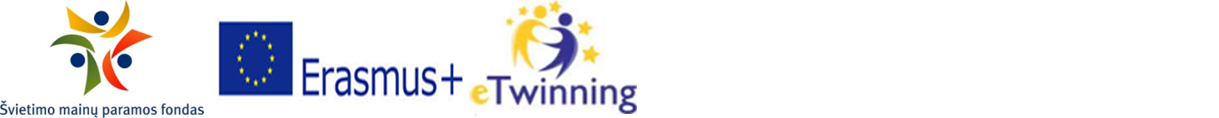 Informaciniai gebėjimai
kultūringai bendrauti žodžiu ir raštu, 
ieškoti informacijos ir ją apibendrinti,
taikyti IT sprendžiant savo problemas, 
suprasti informacinių technologijų reikšmę ir svarbą, 
įžvelgti informacinius ir komunikacinius ryšius, 
atpažinti programinę įrangą...
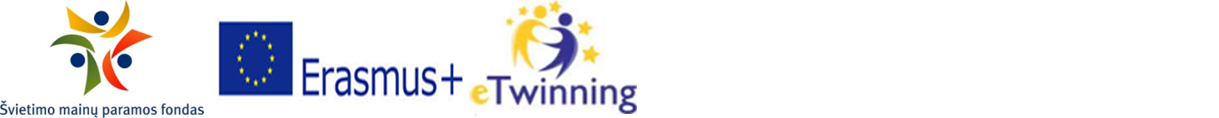 Kaip skatinti 
mūsų mokinių kūrybiškumą
 ir socializaciją? ...
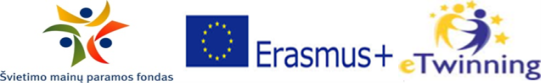 www.etwinning.net
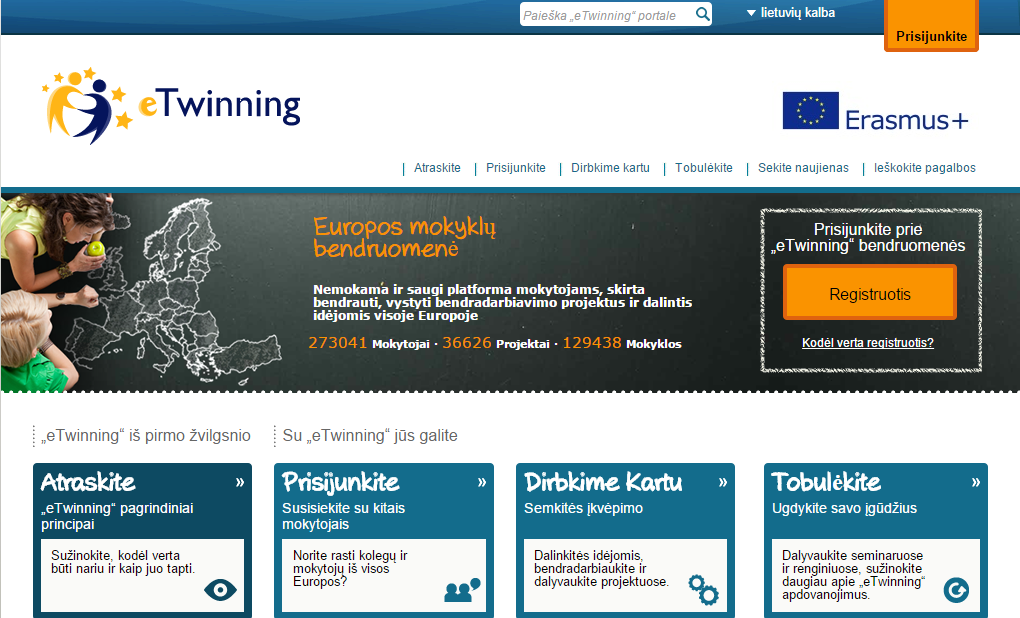 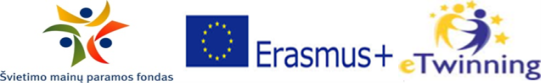 Nauda mokiniams
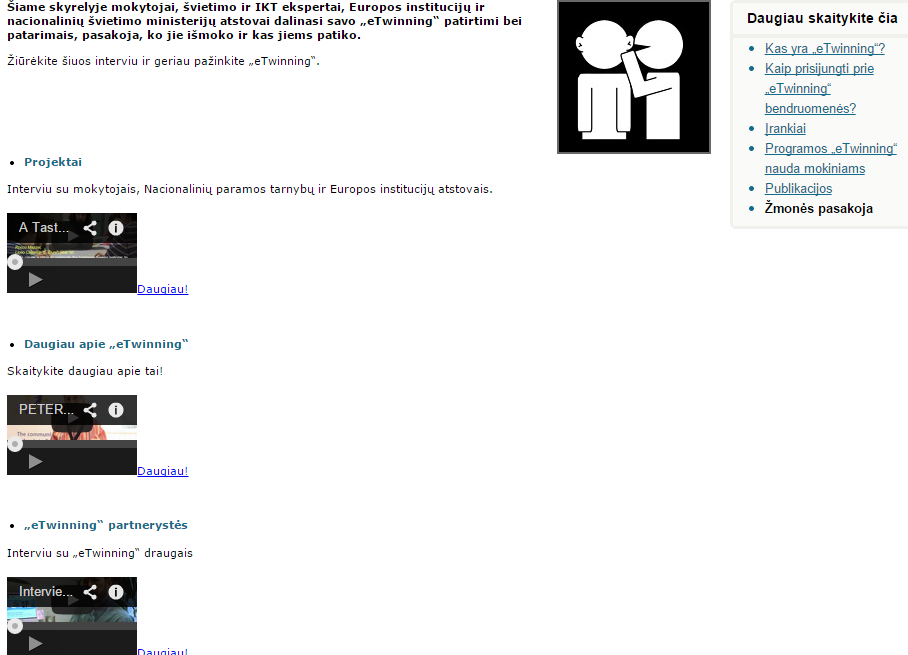 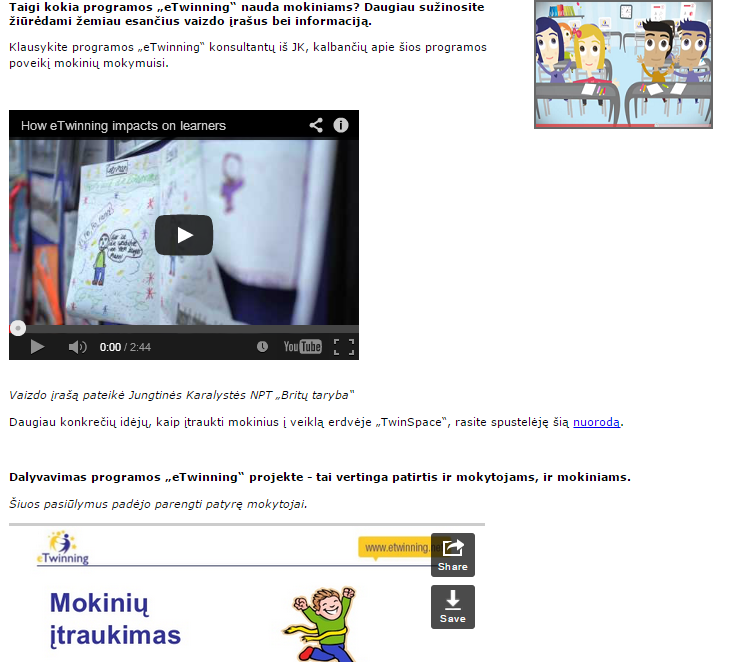 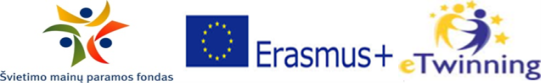 Bendradarbiavimo projektai tarp Europos šalių mokyklų
Naudojamasi internetine eTwinning platforma
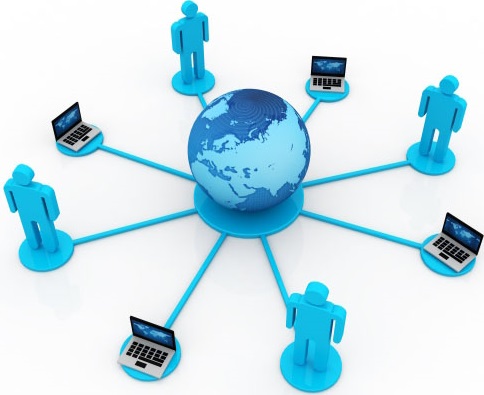 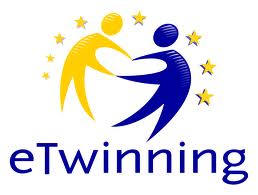 Sėkmės pamokos
Kūrybinės partnerystės
Pamokos mokytojams
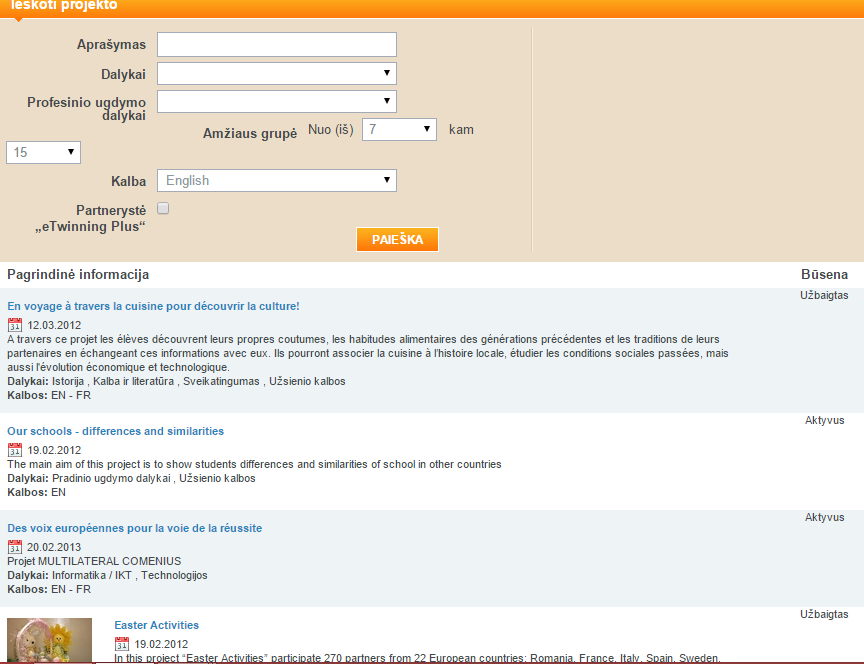 eTwinning apdovanojimai 2014
Pagrindinis nugalėtojų prizas 4-11 metų amžiaus kategorijoje atiteko projektui „LYPS: Let Your Passion Shine.
Projekto dalyviai apdovanoti  2014 metų balandžio 7–10 d. Briuselyje surengtame eTwinning apdovanojimų teikimo ceremoniale. 
Vertinimo komisija išskyrė šį projektą kaip „puikų gerosios patirties pavyzdį“. „Užduotys, suteikusios mokiniams galimybęlavinti savo gebėjimus ir kartu aktyviai įsitraukti į projektinę veiklą, buvo pristatytos linksmai, kūrybingai ir novatoriškai” 
Ką norėtum pasiimti į savo programos eTwinning lagaminą? https://www.youtube.com/watch?v=uymcLg9HCO4
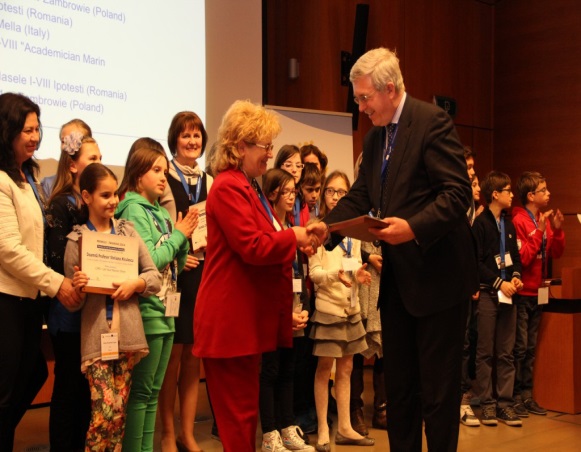 eTwinning apdovanojimai 2014
Amžiaus kategorija 4-11 m.:
Gold rules of good behaviour
Europe...Time goes by 
LYPS - Let Your Passion Shine 
A night in the library 
We are the pirates - Pirates Adventure 
Write a book together : the 12 European stars have disappeared
Me and My World 
Talking Pictures 
e-cultural Kaleidoscope
¿CONOCES ESTE CUENTO?
eTwinning apdovanojimai 2014
Amžiaus kategorija 12-15 m.:
A School over the Rainbow 
COOKING THE FOUR SEASONS 
GUADALQUIRHÔNE 
Detective Stories 
Health4life 
Stories in History
eTwinning apdovanojimai 2014
Amžiaus kategorija 16-19 m.:
A short Latin Movie 
EUROGUIDE: A Students' Guidebook through Young Europe 
Photography as a pedagogical tool 
VIAJANDO CON LA LECTURA 
On the air ! 
Today's teens 
Moi, Toi, lettres à nous 
R.I.V.E.R Research Inside and Verify the Environmental Risk
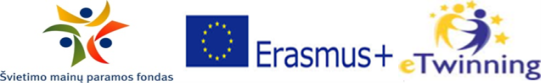 PAVYZDŽIAI....Ekologija...
https://vimeo.com/92719805
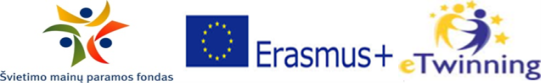 Dinamiška projektinė veikla keičia kasdieninį profesinį gyvenimą...